Alivio de la pobreza y construcción de la paz a través del turismo: Guardagolfo, Urabá-Darién Colombia.
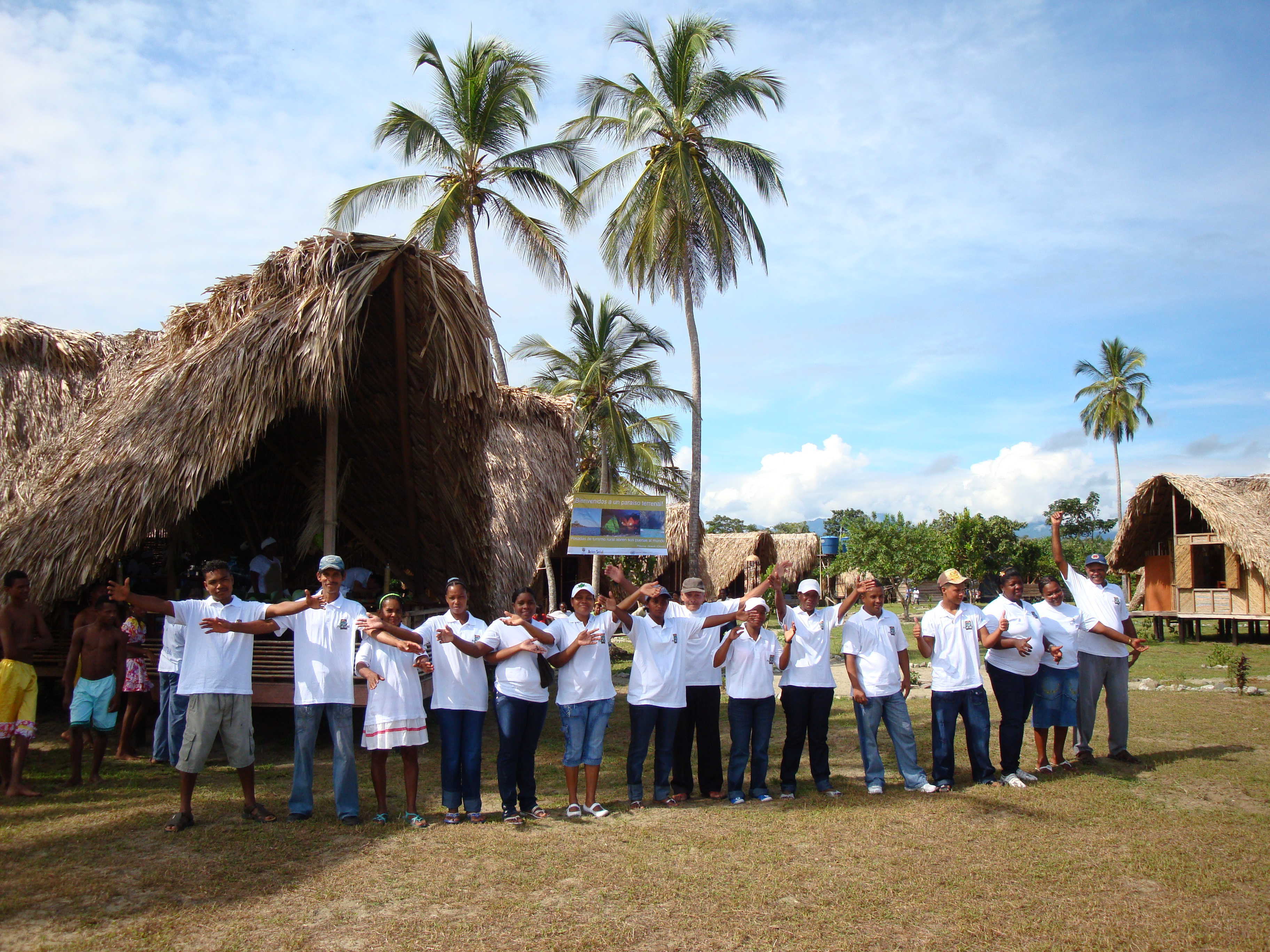 Urabá – Darién Colombia
Fuente: www.posadasturisticasdecolombia.com
Inicio del proyecto: año 2007
El Gobierno de Colombia y la Oficina de Naciones Unidas contra la Droga y el Delito, inician el Programa Guardagolfo, en el marco de la desmobilización de las fuerzas paramilitares en el área. El objetivo del programa es brindar alternativas productivas a las comunidades, diferentes al narcotráfico y otras actividades ilegales.
Comunidades locales
Se identificaron más de 100 familias interesadas en proyectos ecoturísticos. El programa incluye artesanías, pesca artesanal y otros cultivos como caucho; con más de 500 familias en el Golfo de Urabá.
Cadena de valor
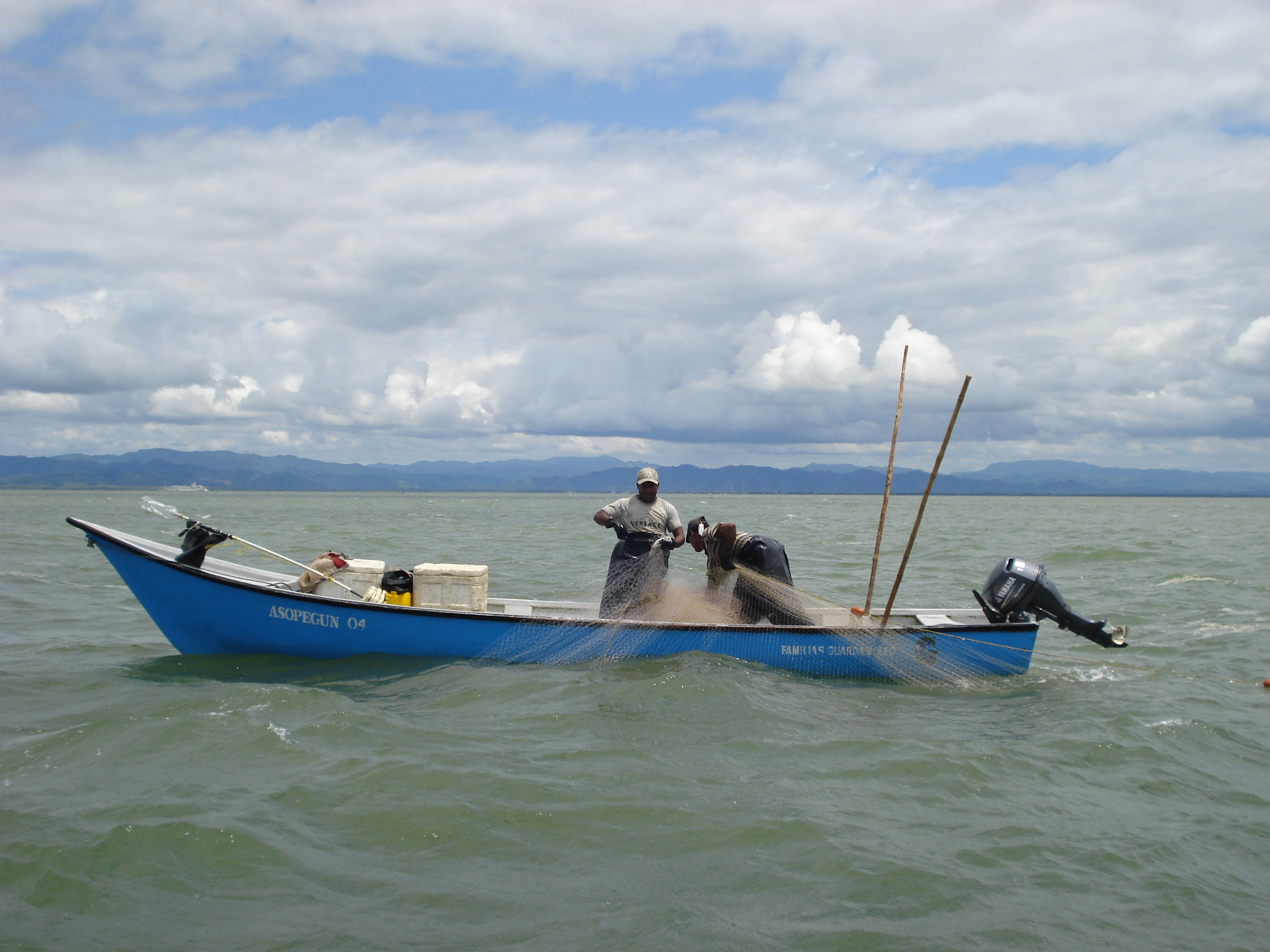 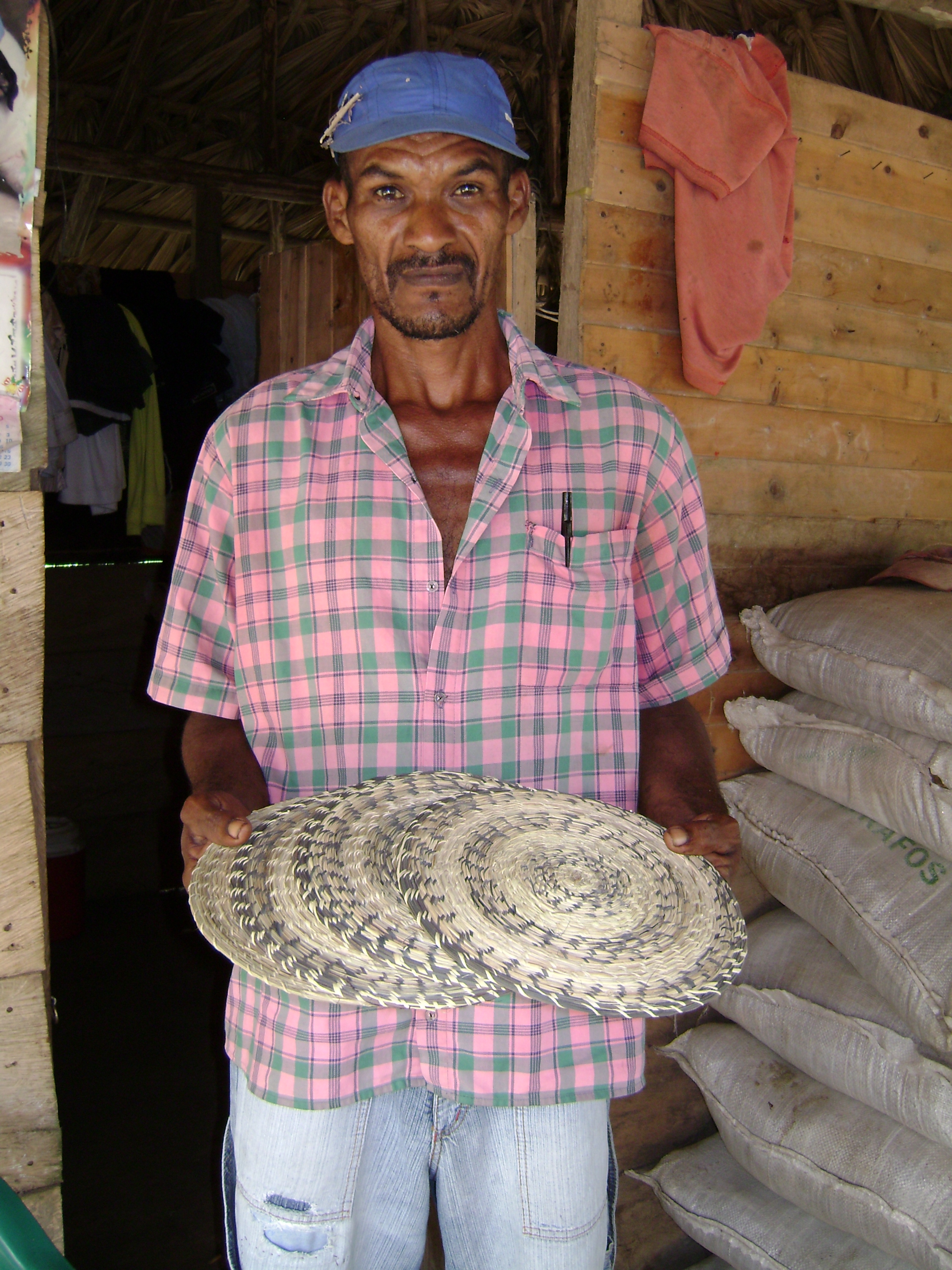 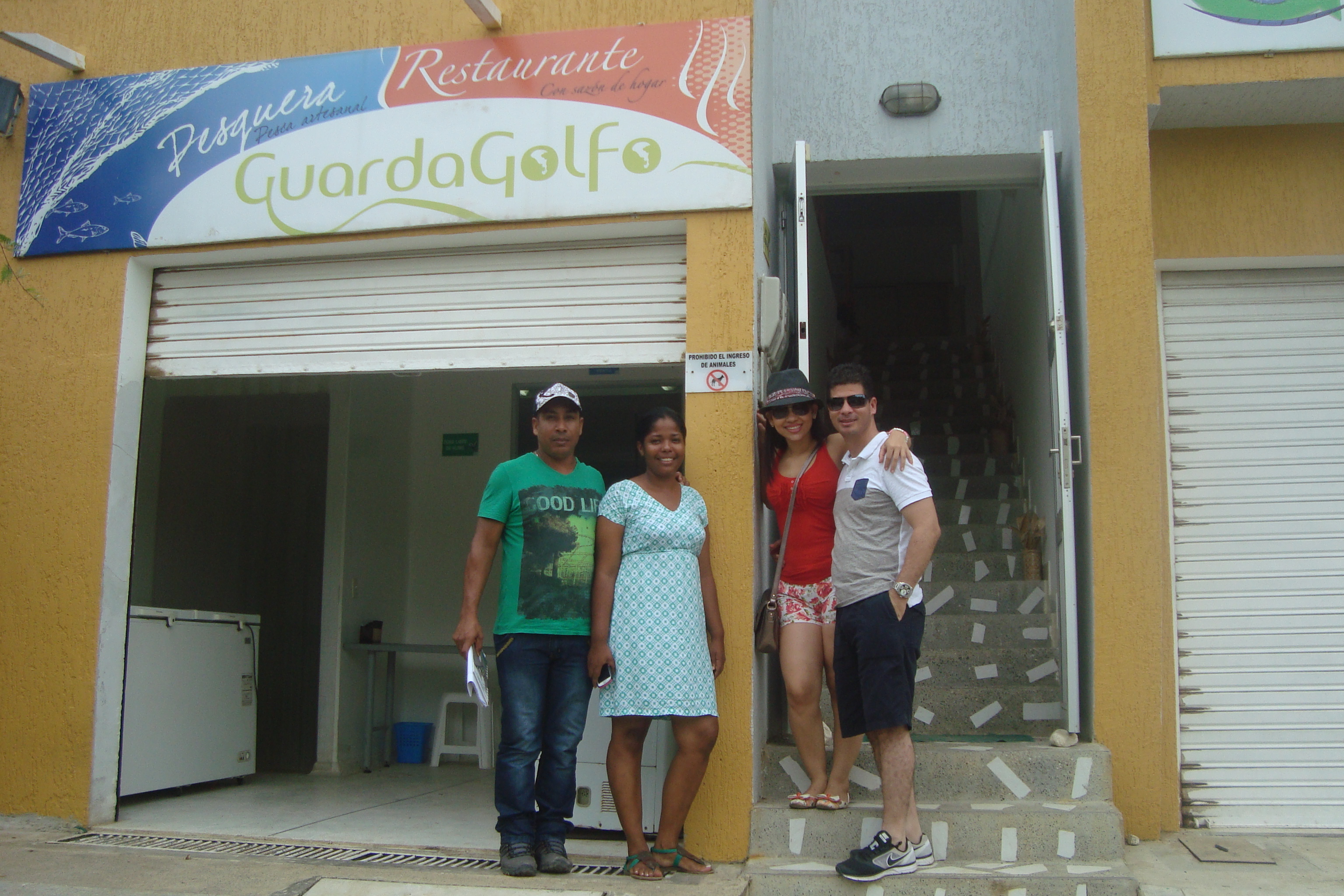 Centro Ecoturístico y Arqueológico El Carlos
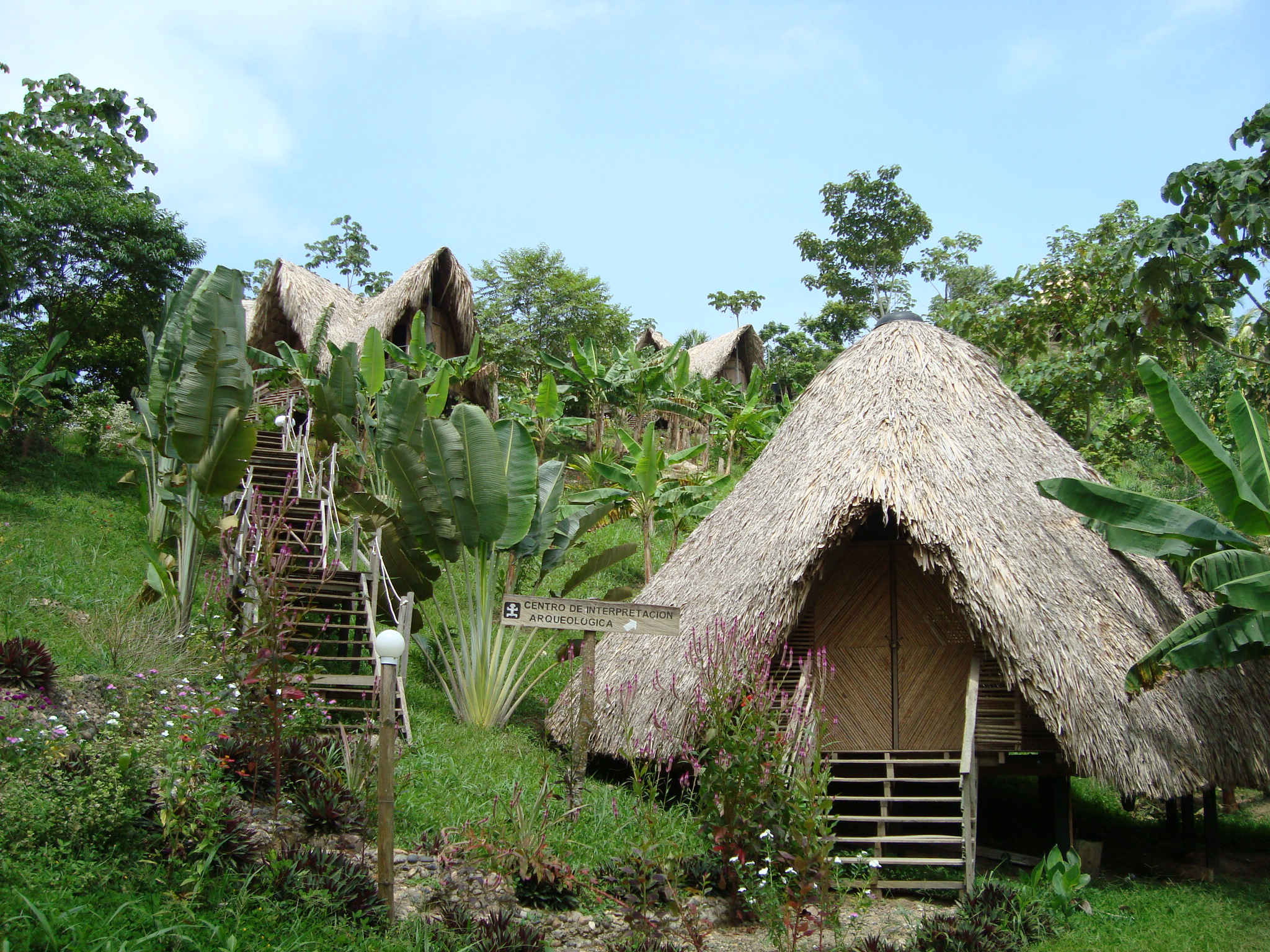 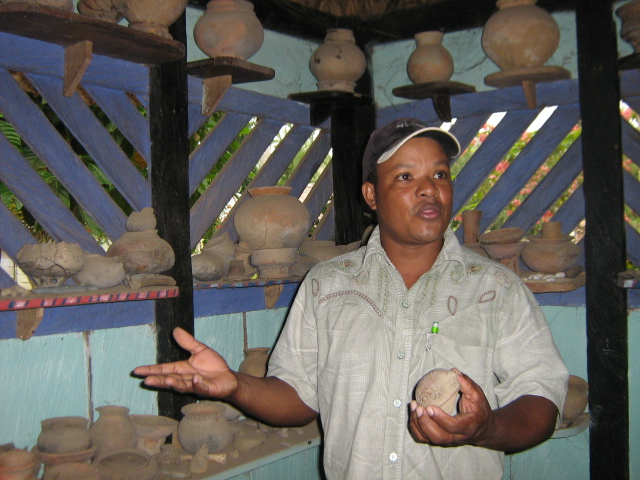 Posadas del Río
Playa Caná
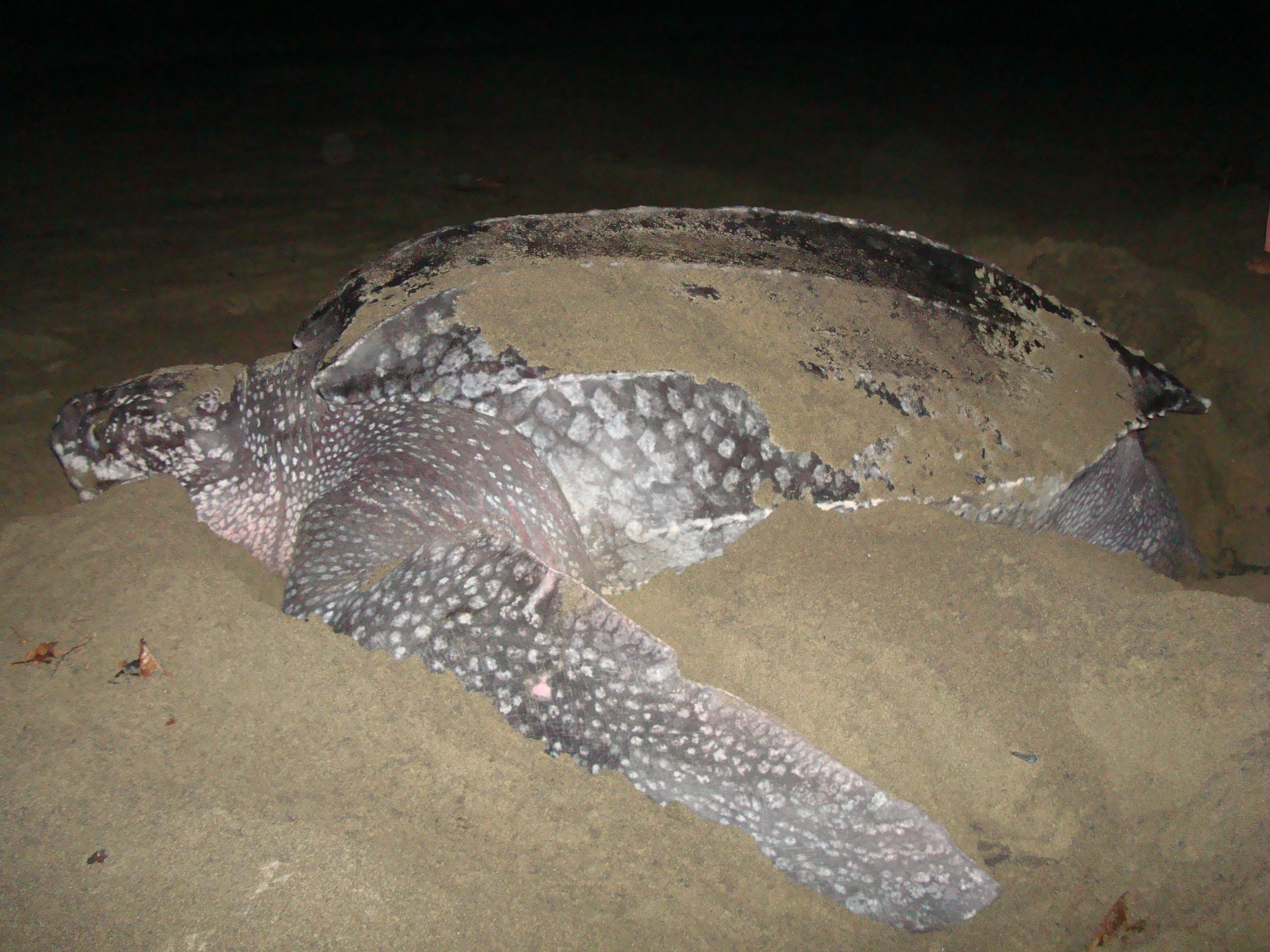 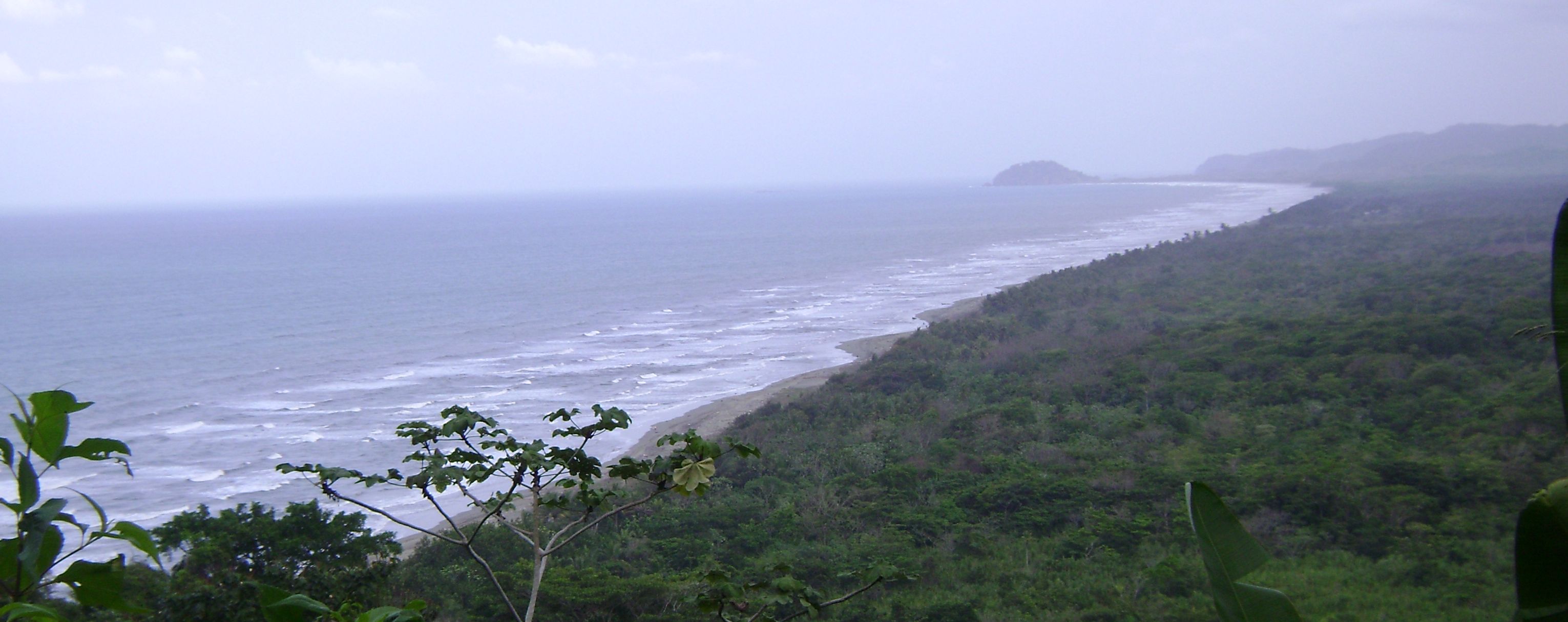 Guardagolfo
Inclusivo: Comunidades indígenas, comunidades, afrocolombianos, campesinos, mujeres, jóvenes, desmovilizados y comunidad general está incluida. 
Asociativo.
Apoyo técnico y construcción de capacidades.
Turismo por el desarrollo sostenible
Los impactos y beneficios del turismo se multiplican si las comunidades locales están directamente involucradas como administradores de sus propios recursos tangibles e intangibles. 
Un desarrollo endógeno local promueve que las comunidades conserven los recursos naturales y culturales.
Turismo como herramienta para el alivio de la pobreza
Estas actividades productivas promueven un ingreso alternativo para las familias directamente involucradas, y dinamiza la economía local y regional.  
Los subsidios del gobierno en este caso fueron invertidos en un proyecto y el proceso fue guiado por una organización internacional que asegura la eficiencia de los recursos y su inversión estratégica.
Asesoría integral para el empoderamiento local
Cambio social
El proceso va cambiando y la gente va cambiando. Los liderazgos, la adquisición de habilidades, el empoderamiento de las mujeres; todos son aspectos fundamentales para el fortalecimiento de los lazos comunitarios.
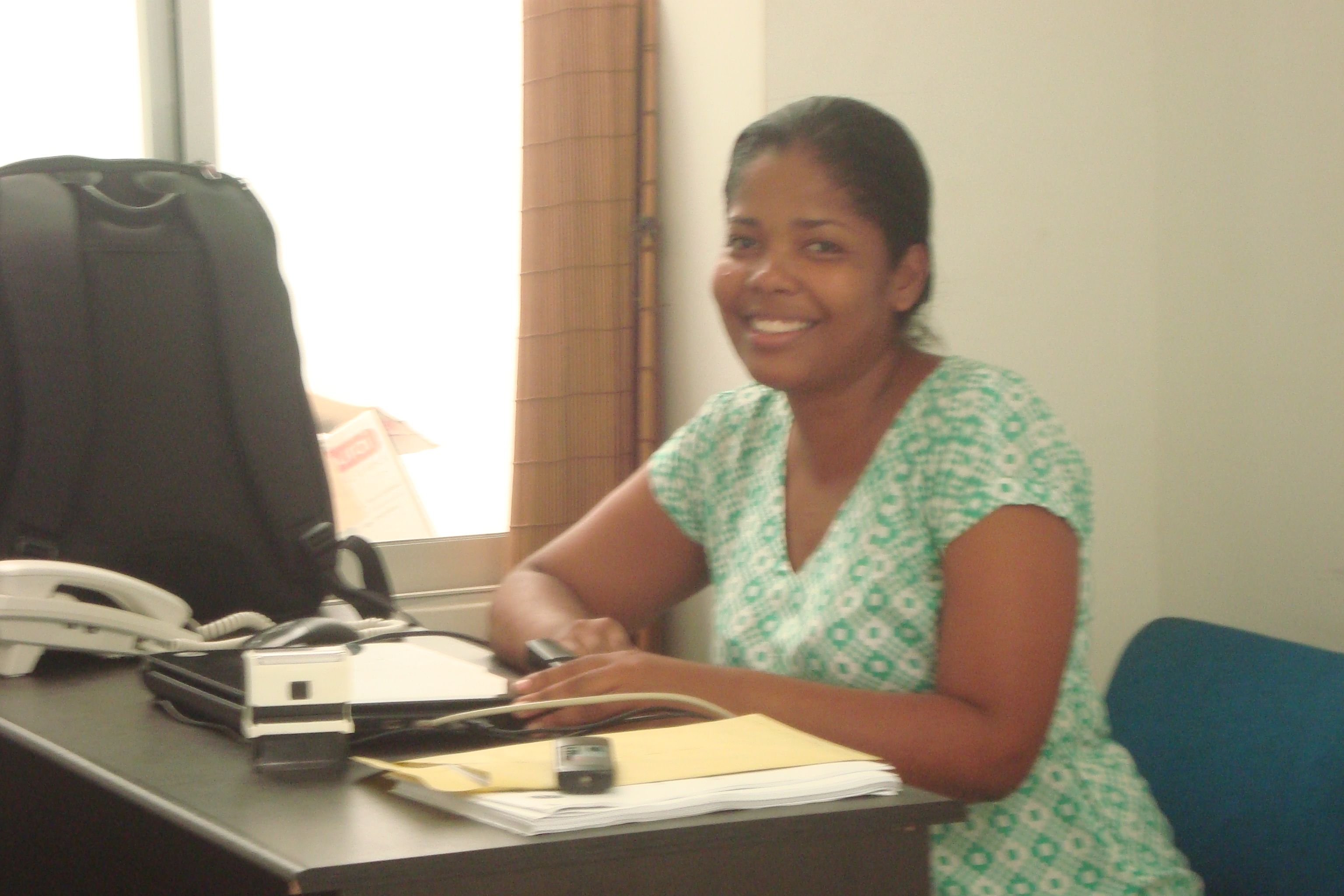 Turismo como una herramienta de empoderamiento social
A través de las actividades ecoturísticas las personas valoran su propia cultura, su medio ambiente, la comida y la historia. 
Un trabajo asociativo, colaborativo y solidario entre las comunidades, la promoción de valores, respeto y autoestima; fortalece la identidad, las redes y lazos.
Turismo como herramienta para la construcción de la paz
La construcción de la paz es un proceso complejo y la relación entre turismo y paz puede ser diversa. Si no hay paz y seguridad, el turismo no es posible. Sin embargo, ¿el turismo puede ofrecer oportunidades a las comunidades locales en lugares donde se adelantan actividades ilegales y existe el conflicto?